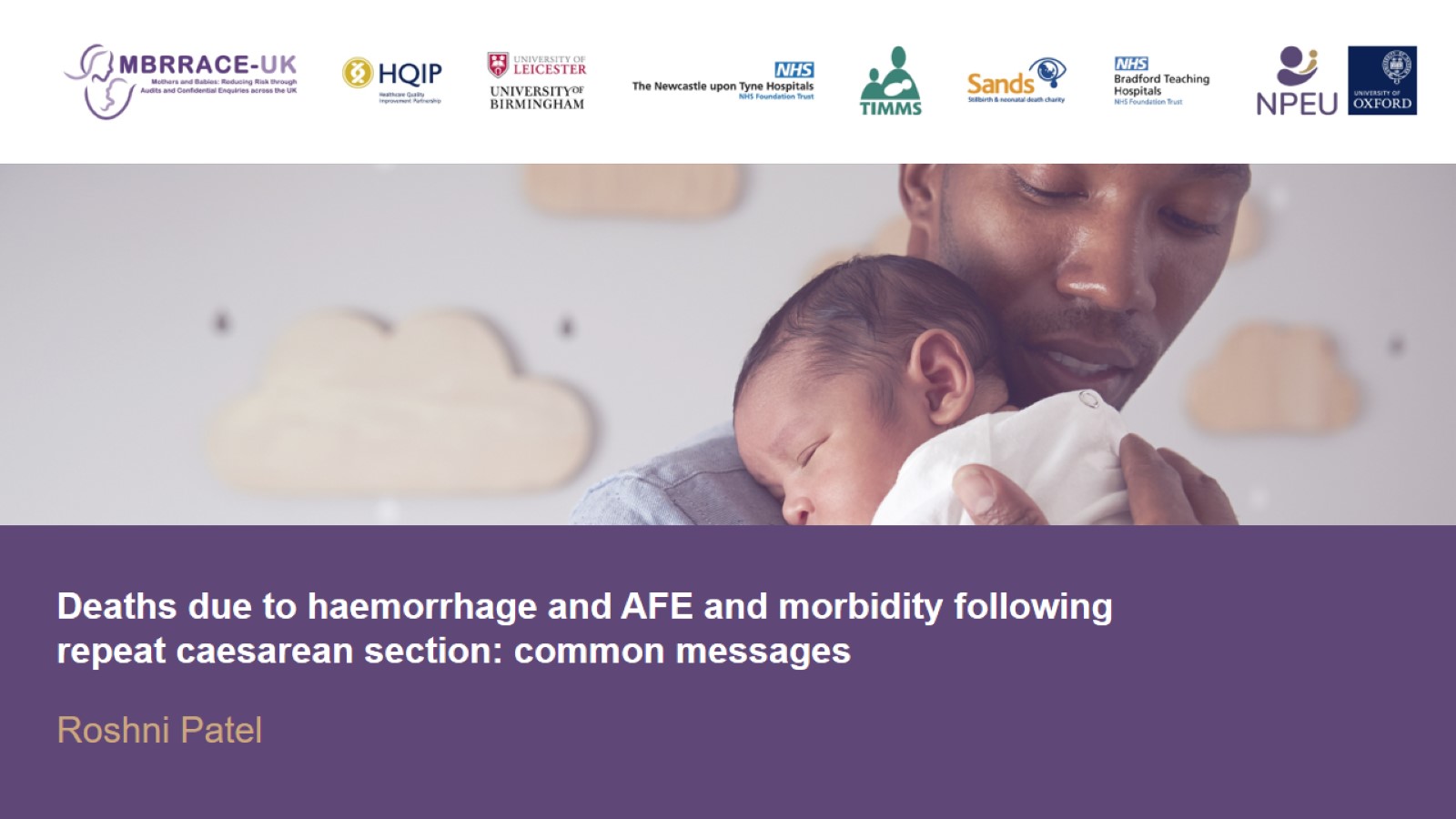 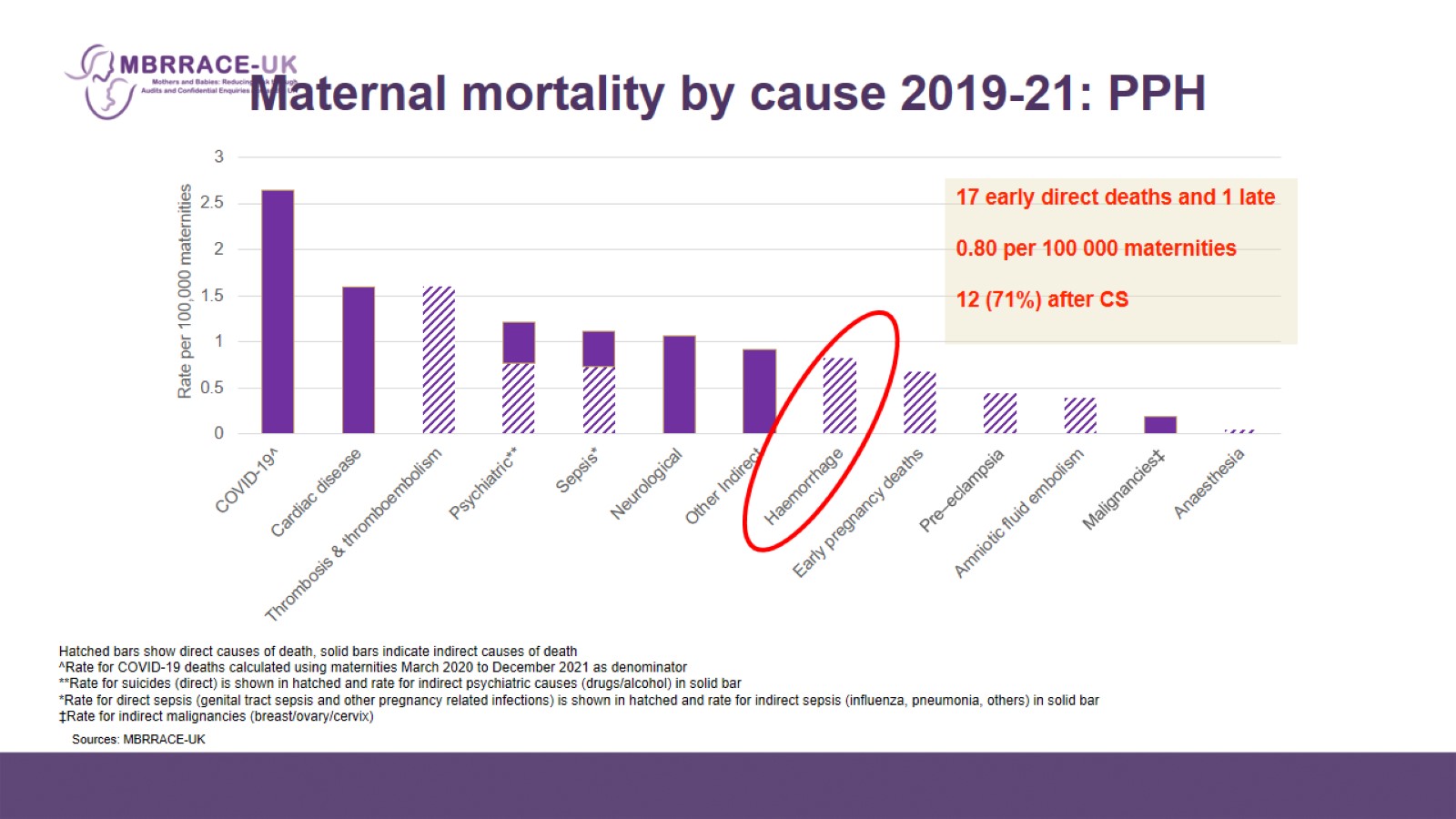 Maternal mortality by cause 2019-21: PPH
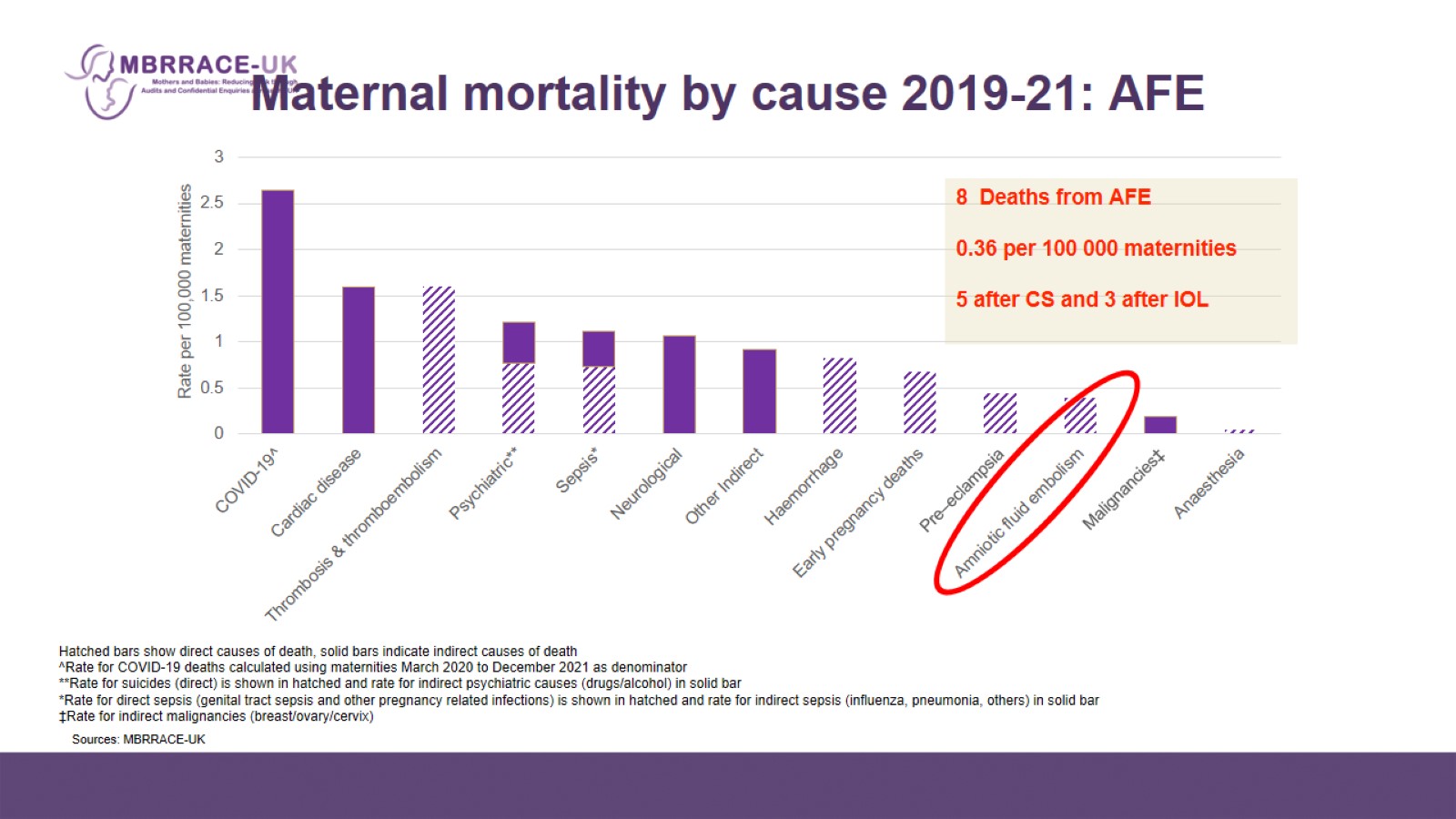 Maternal mortality by cause 2019-21: AFE
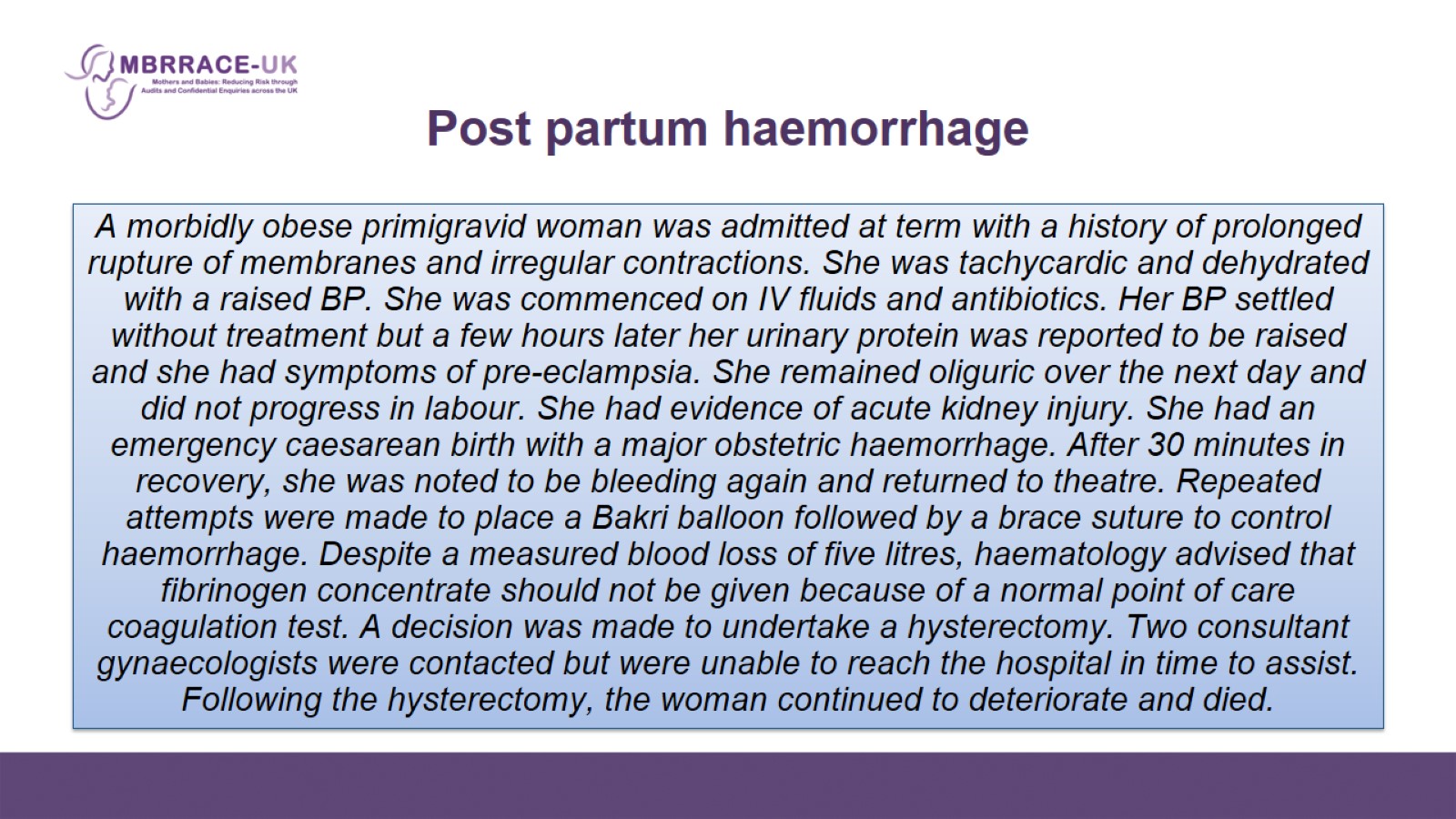 Post partum haemorrhage
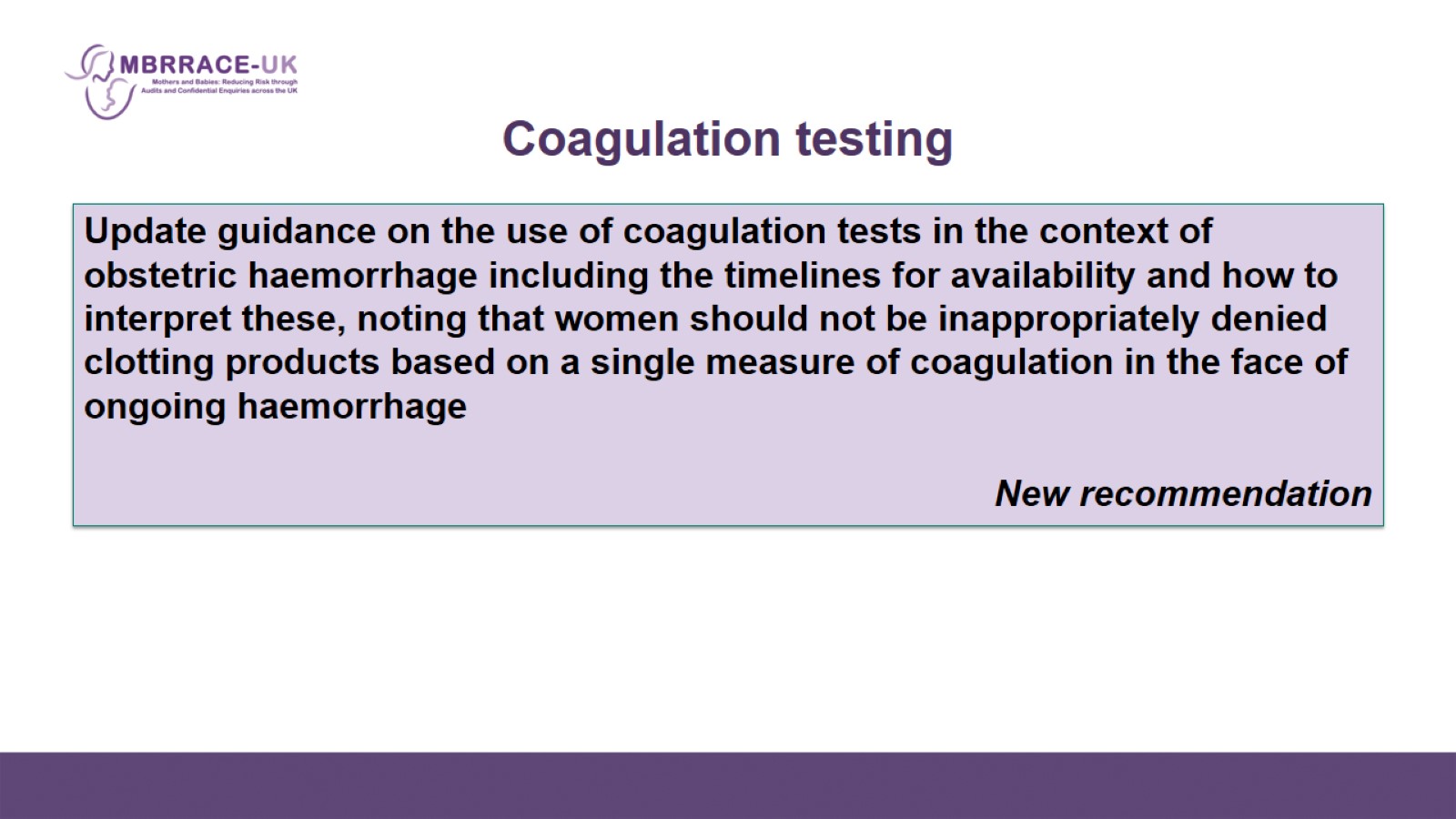 Coagulation testing
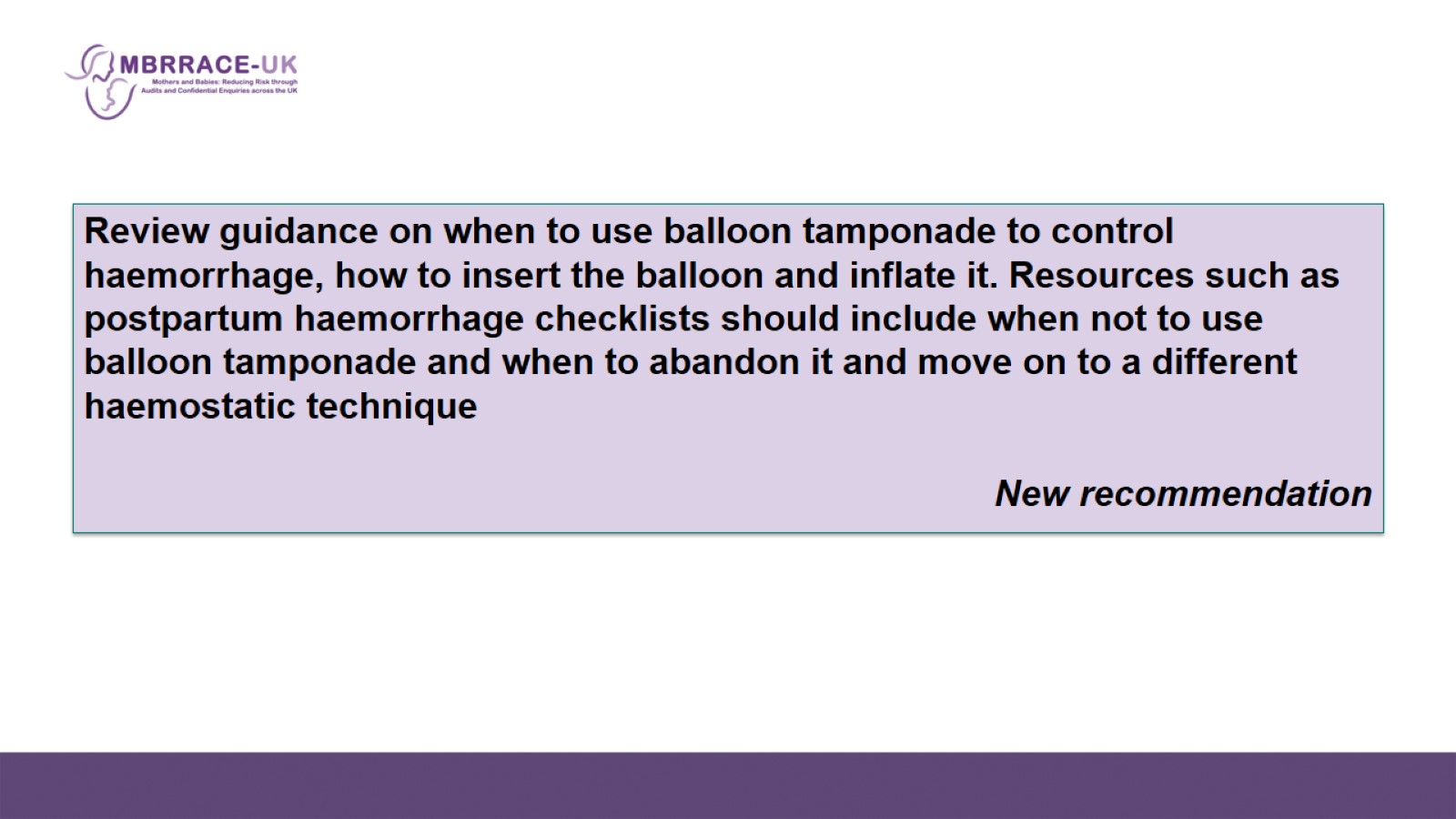 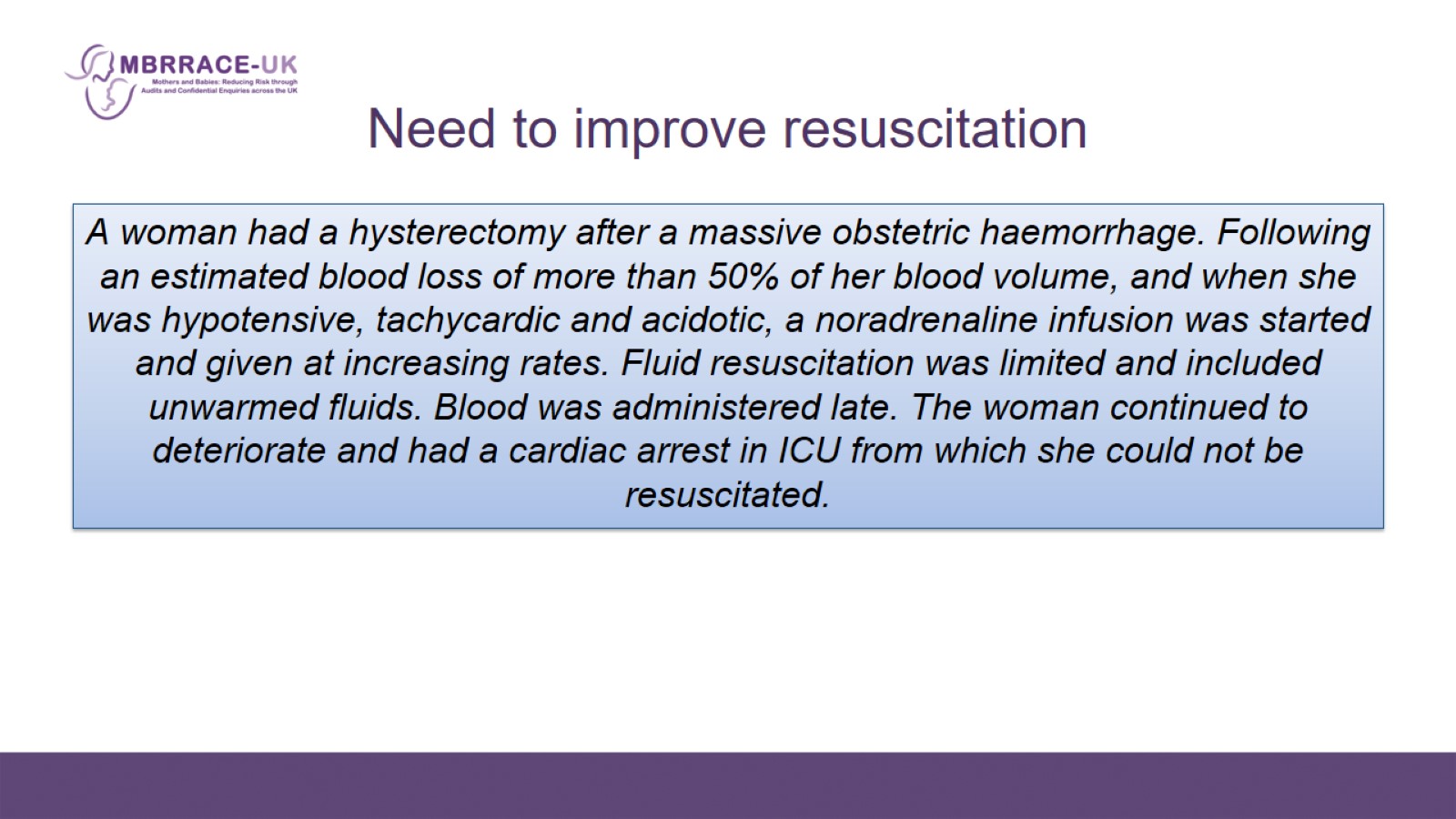 Need to improve resuscitation
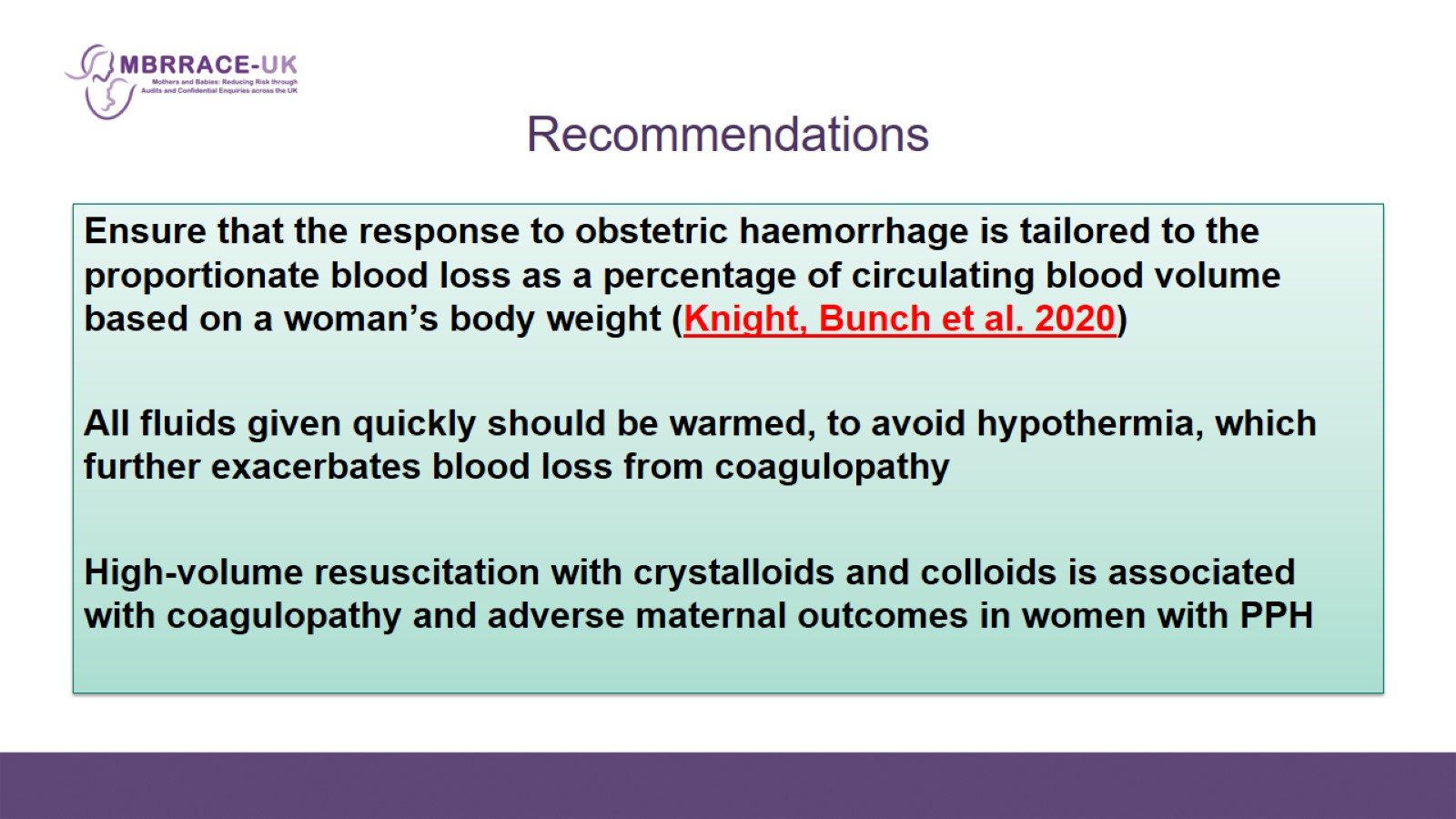 Recommendations
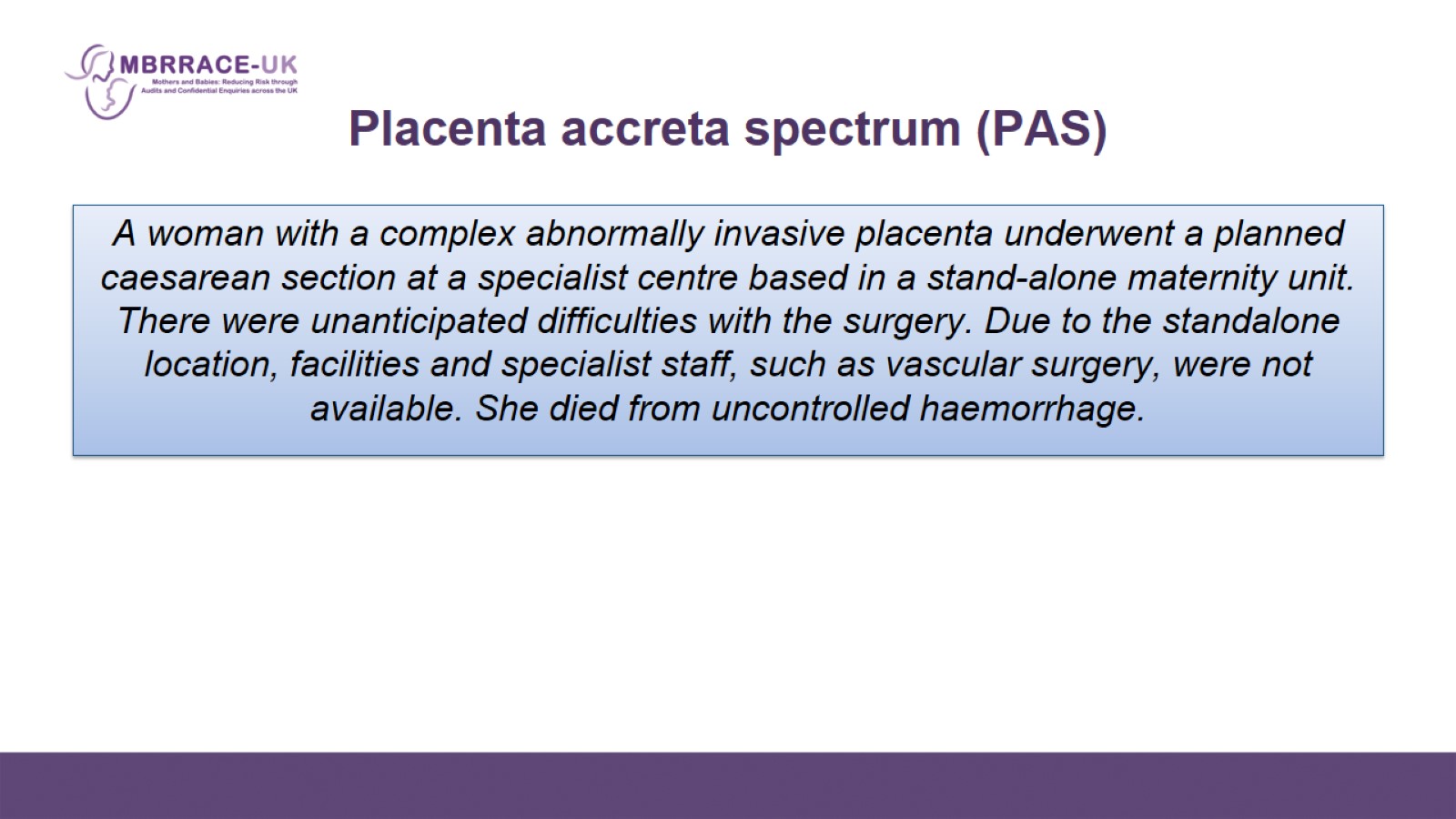 Placenta accreta spectrum (PAS)
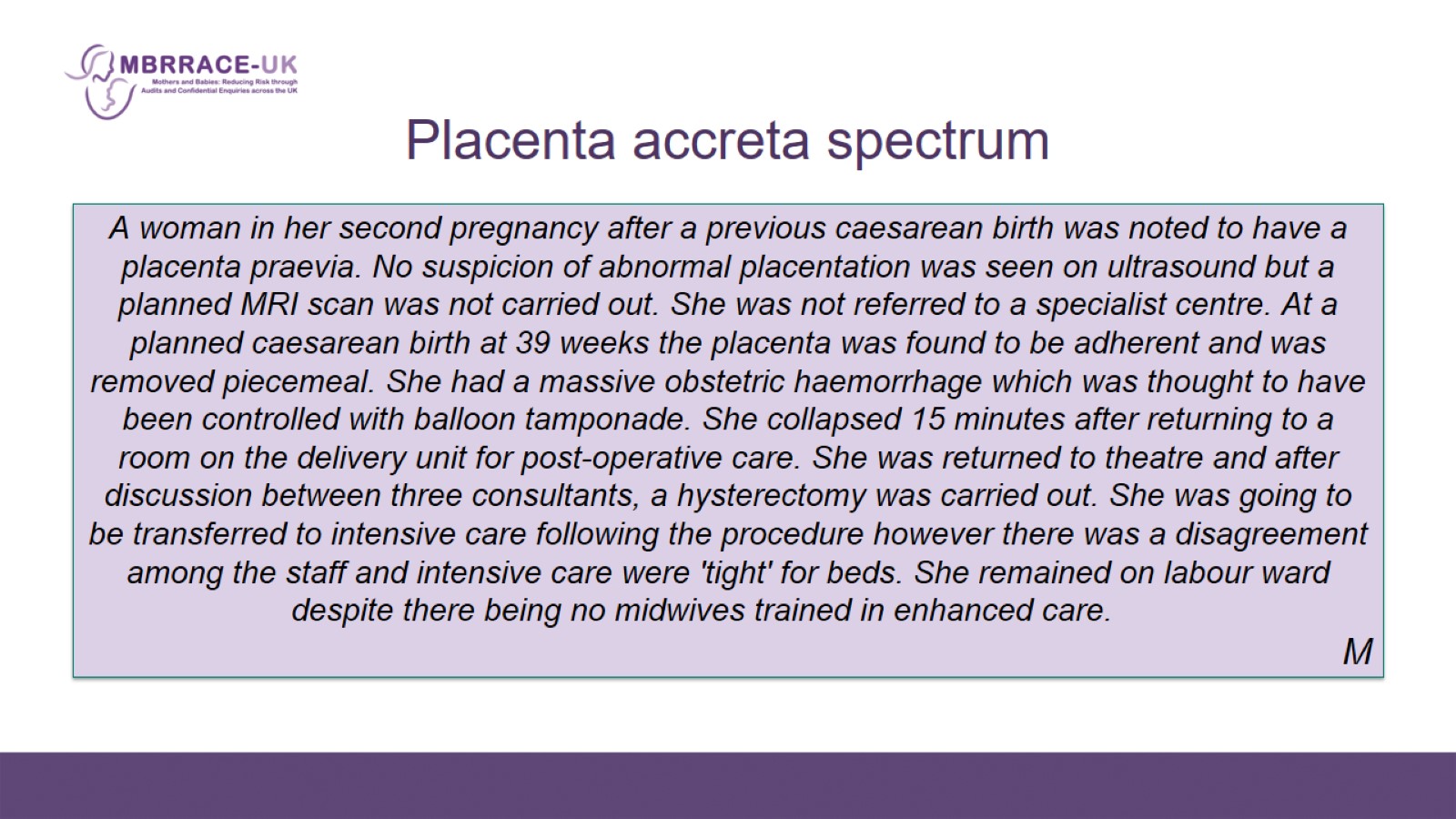 Placenta accreta spectrum
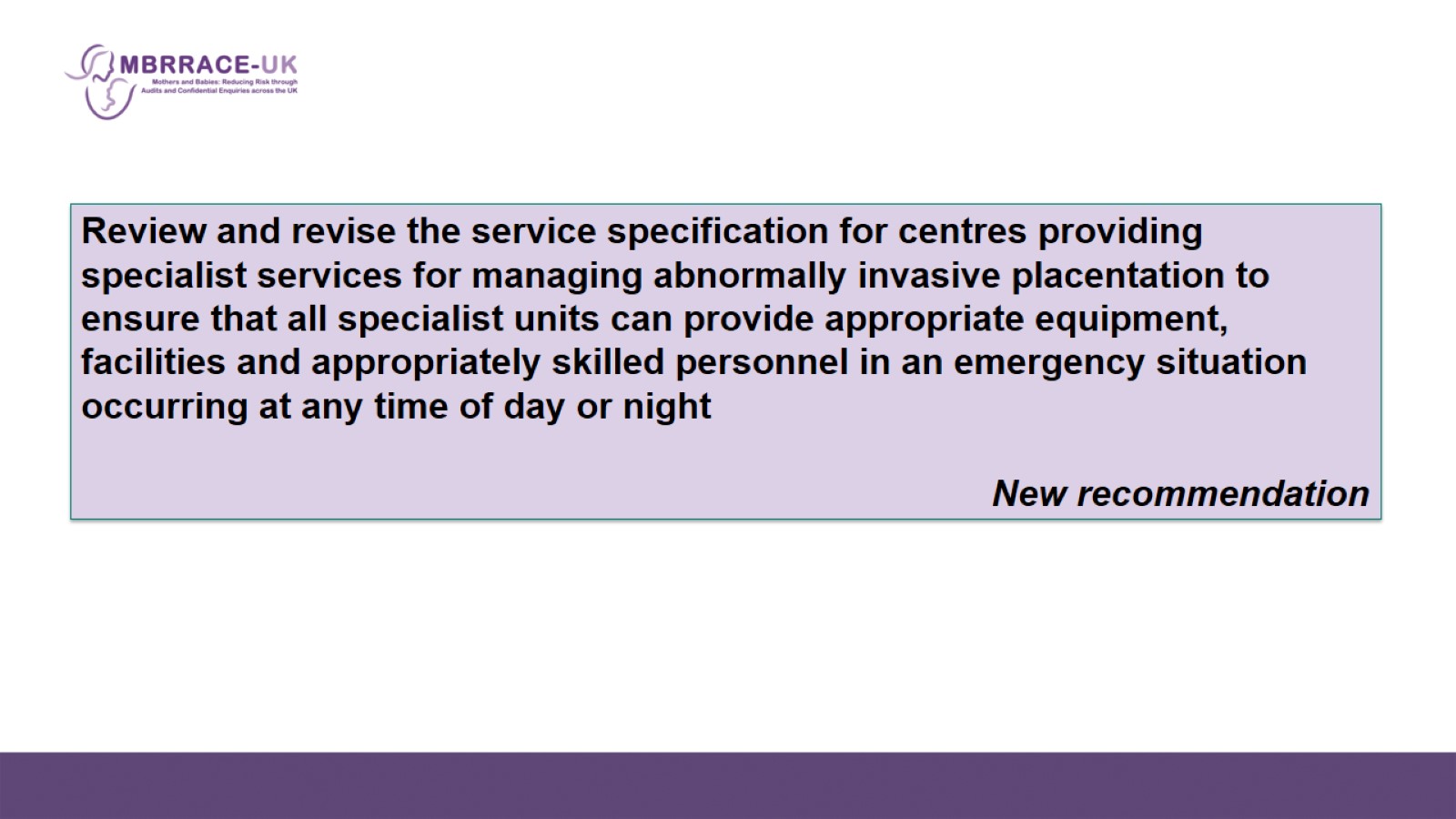 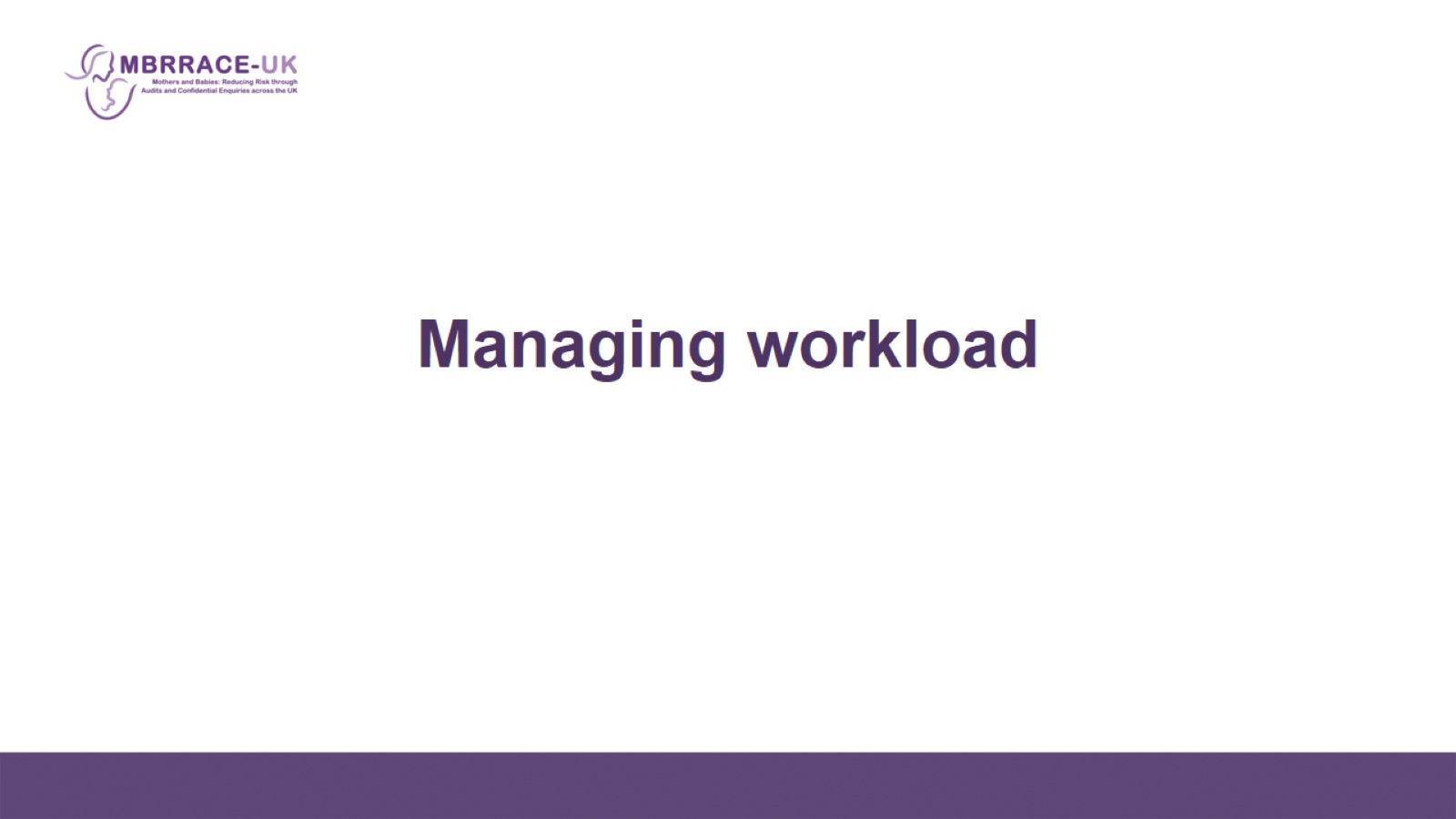 Managing workload
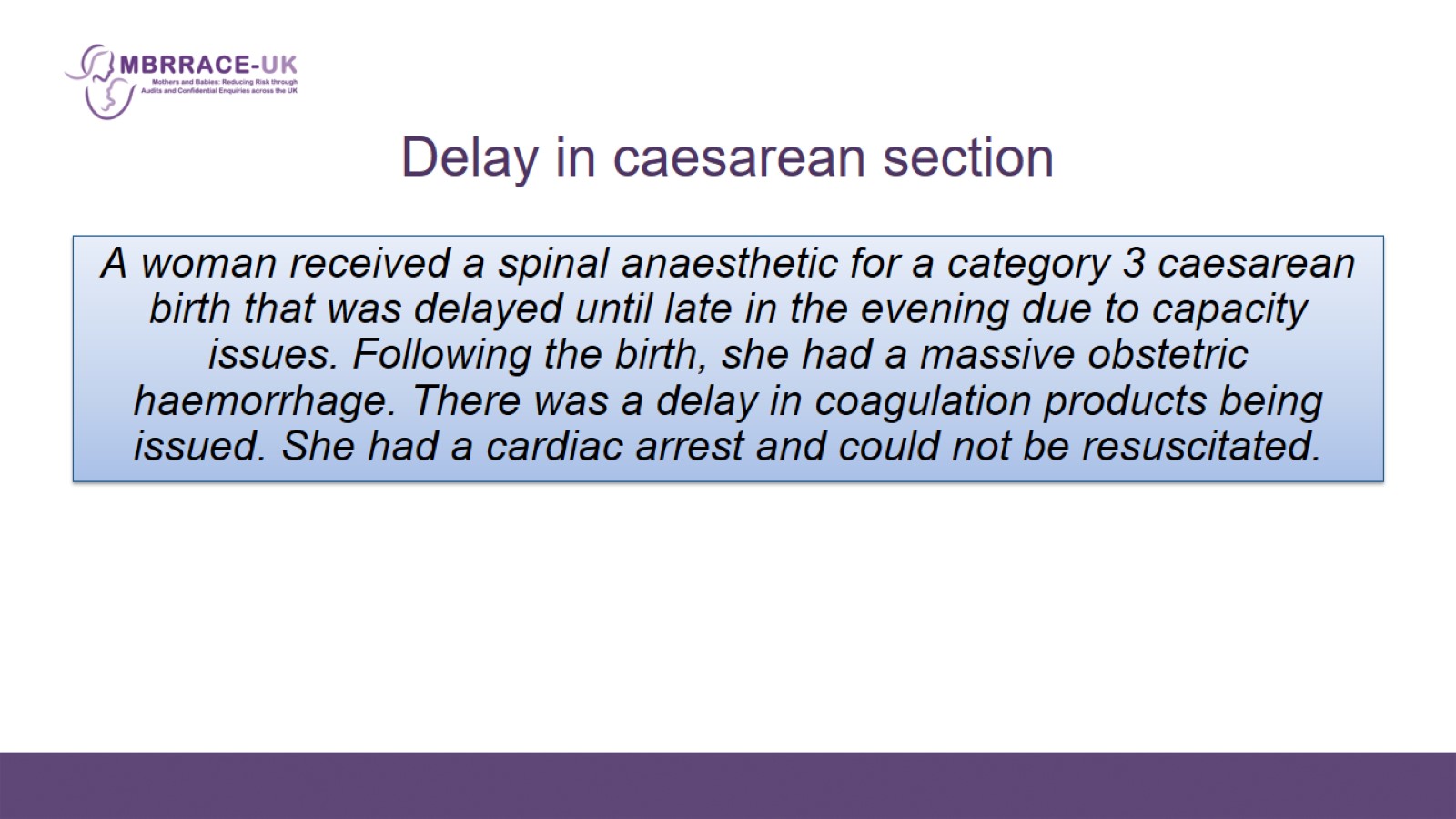 Delay in caesarean section
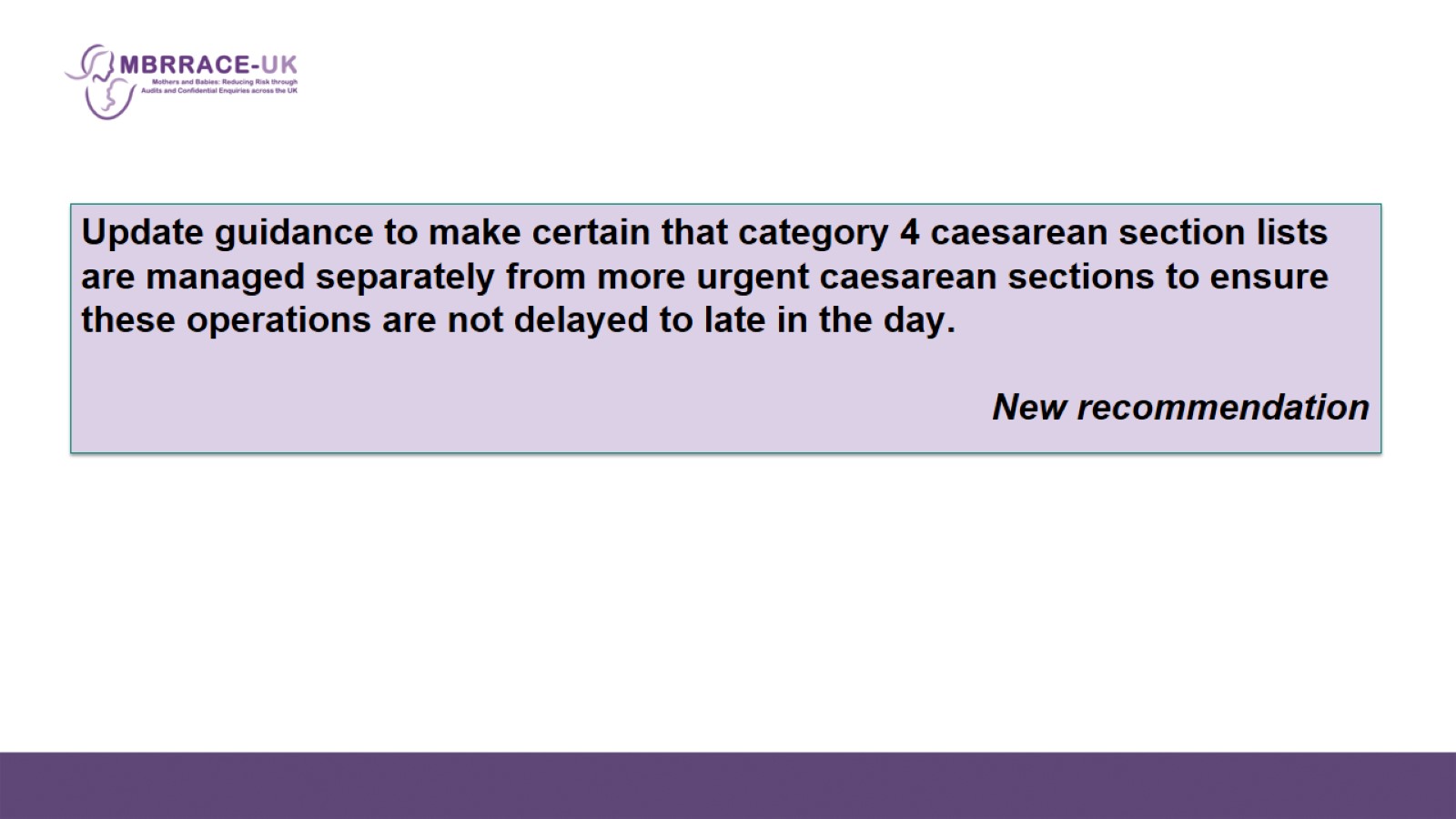 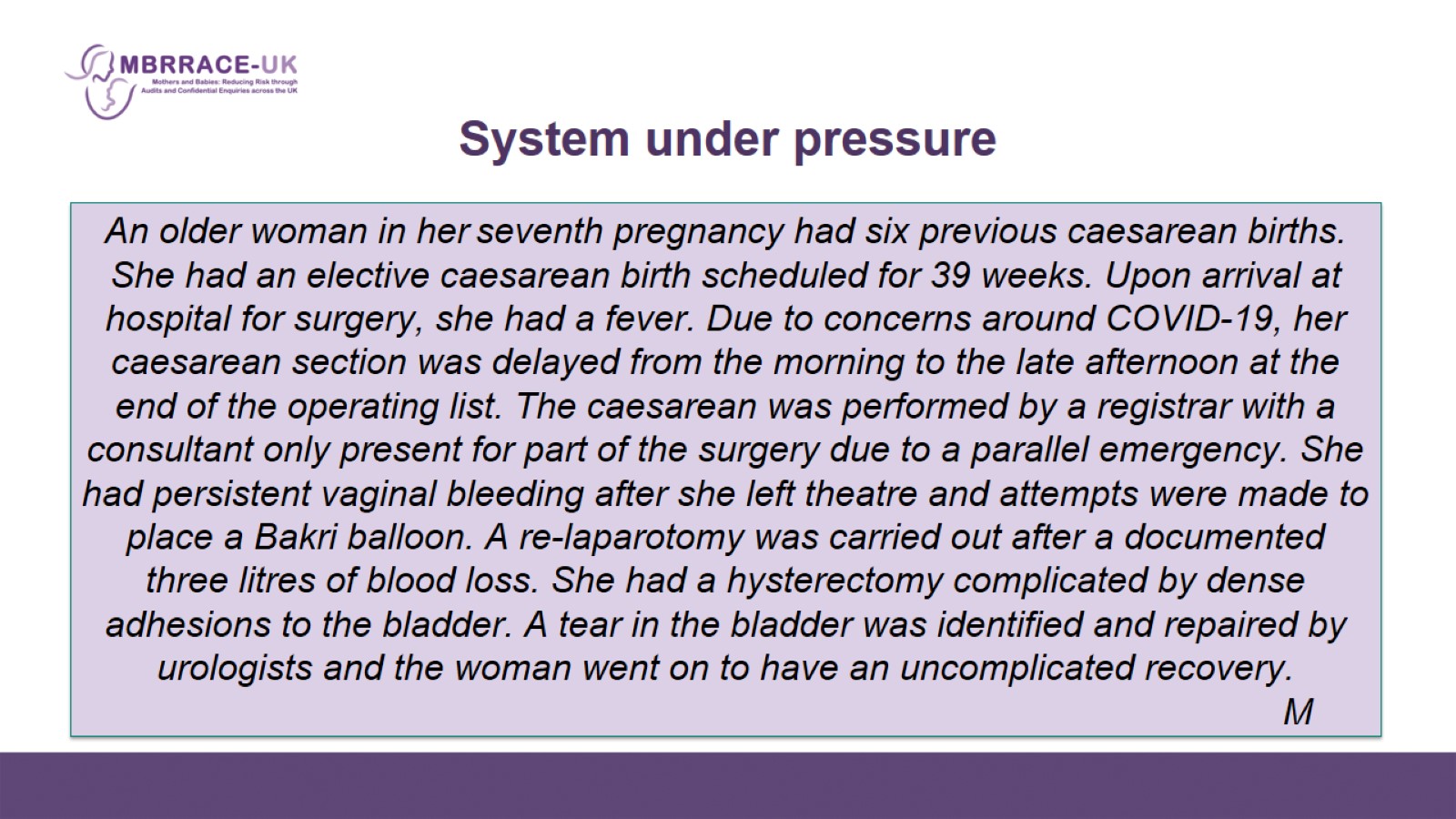 System under pressure
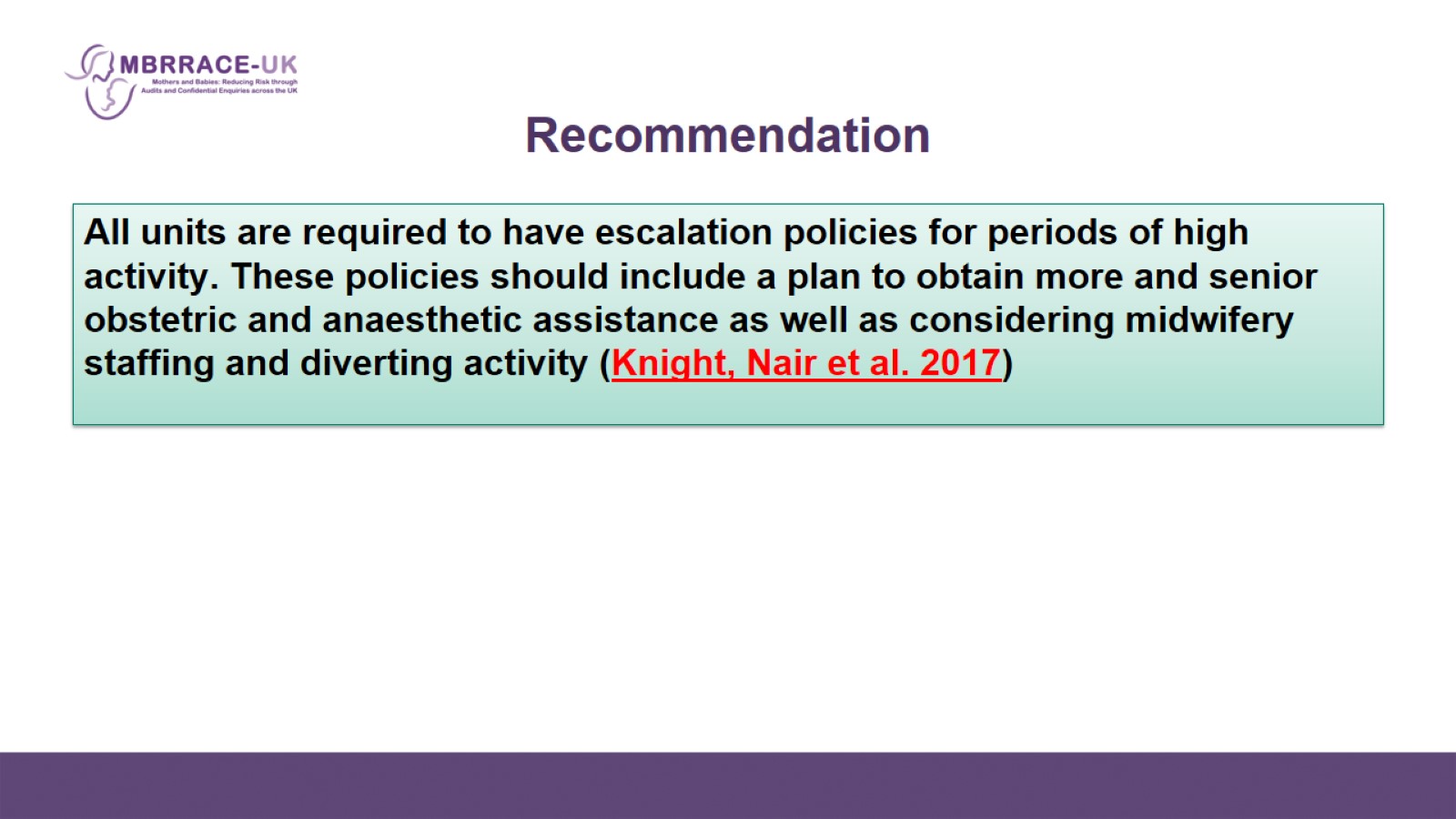 Recommendation
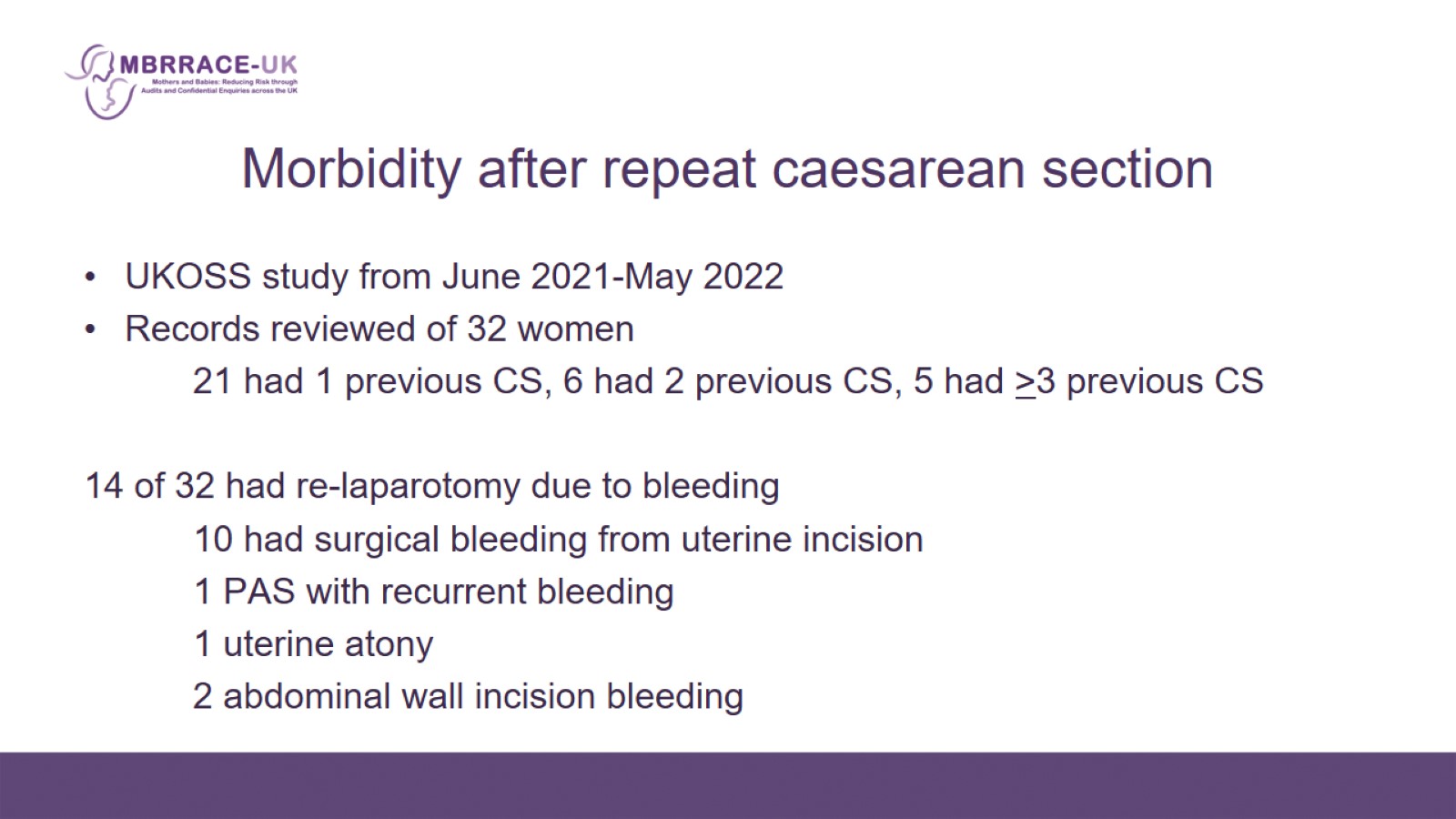 Morbidity after repeat caesarean section
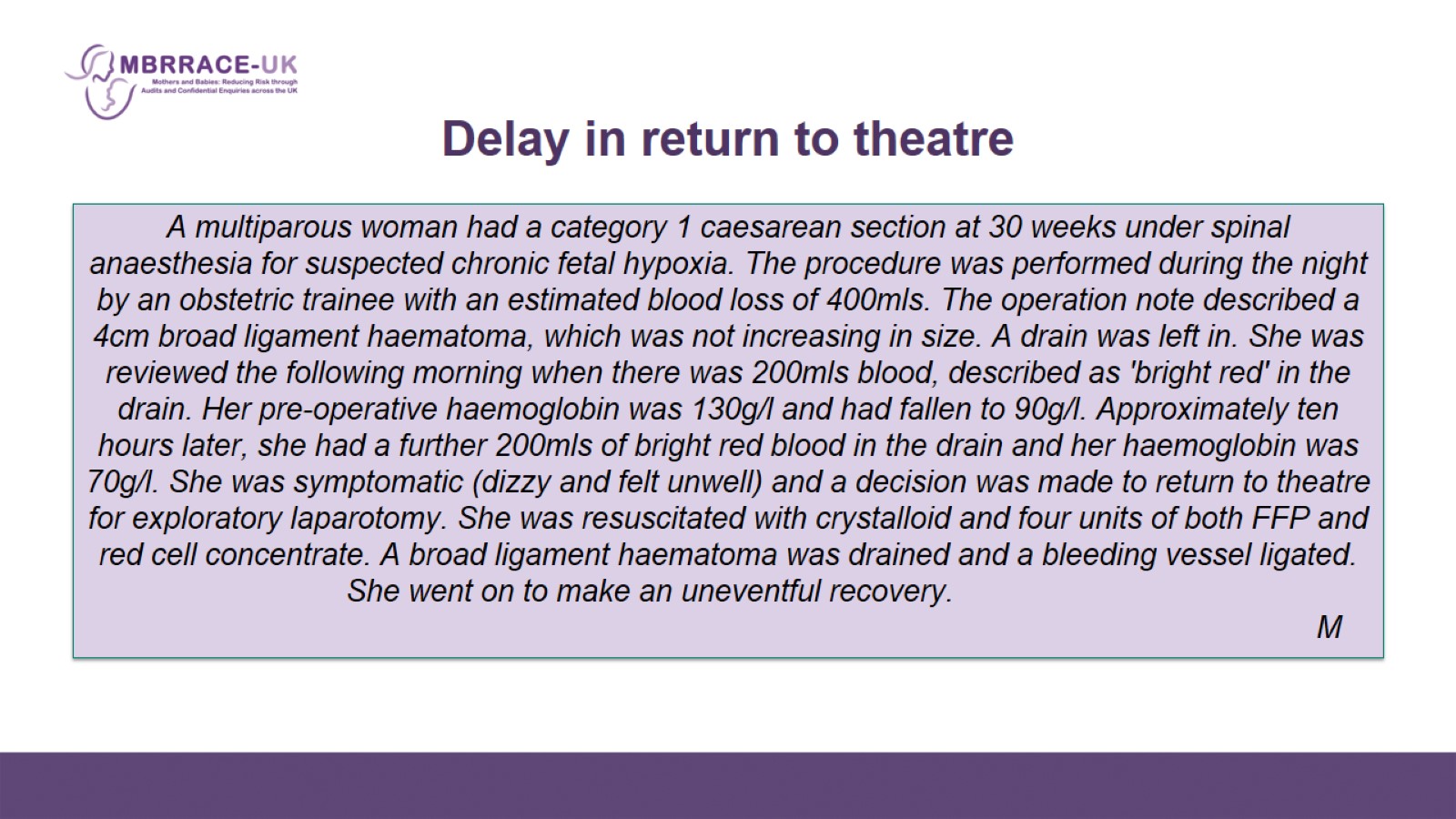 Delay in return to theatre
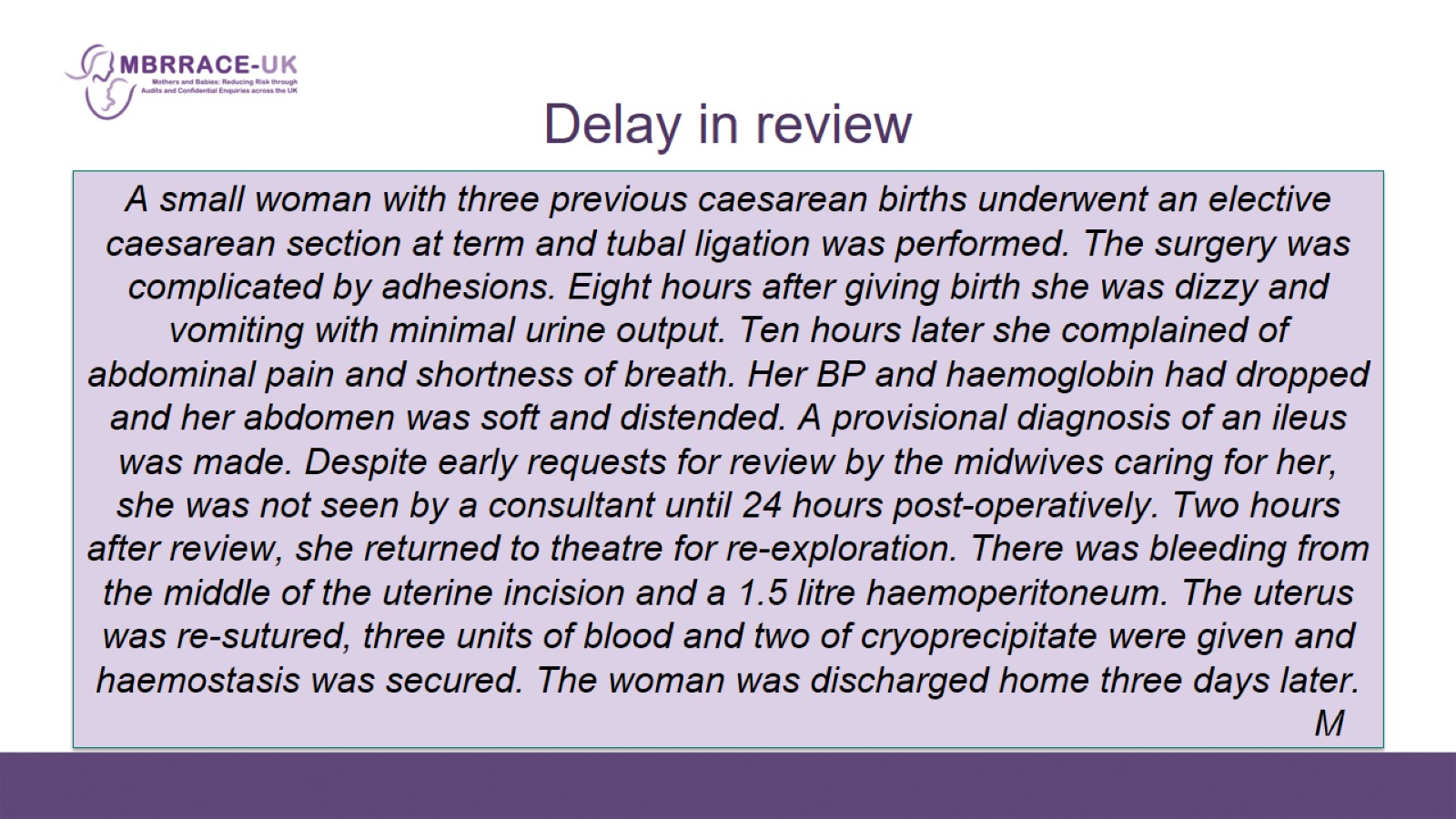 Delay in review
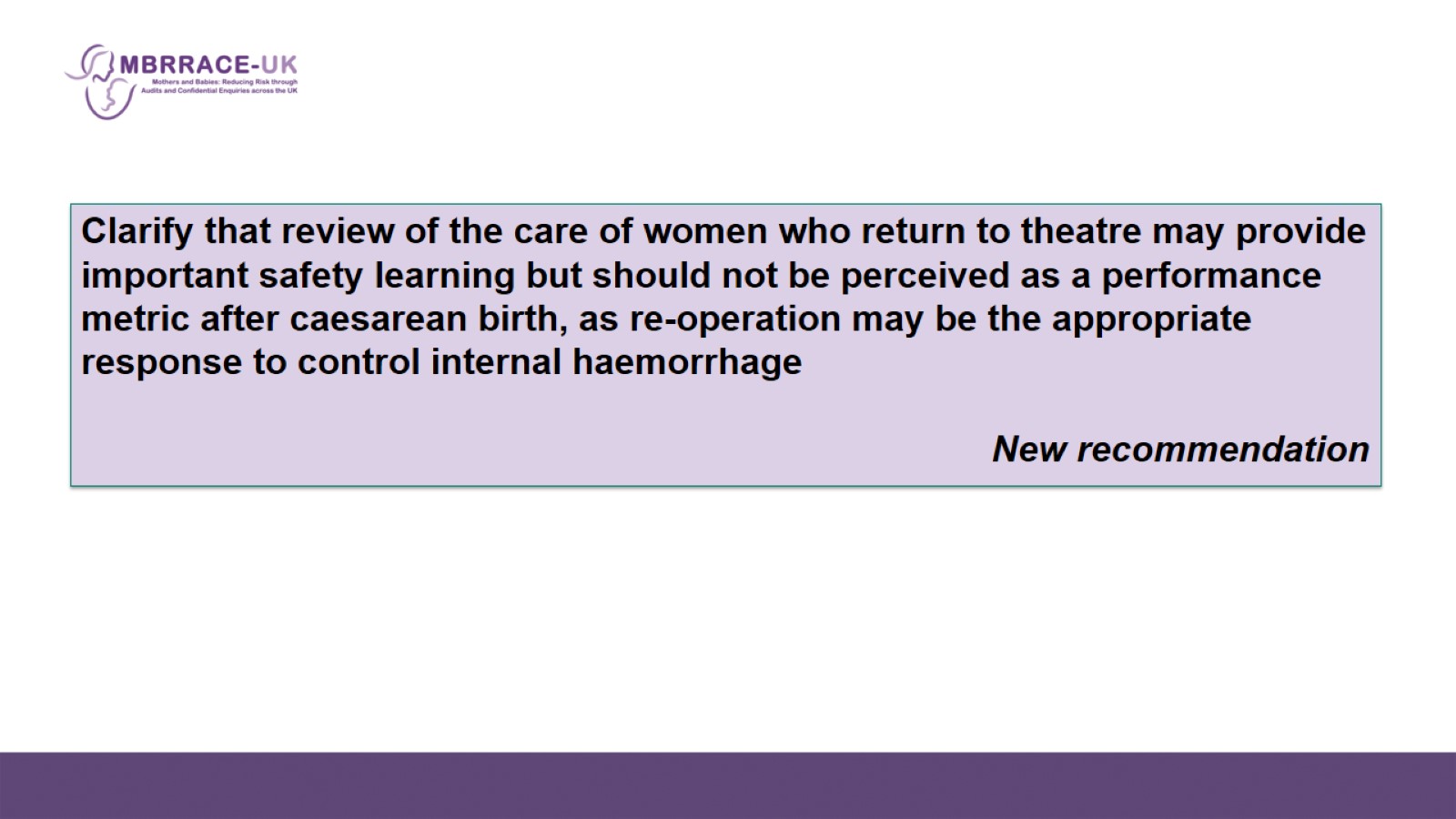 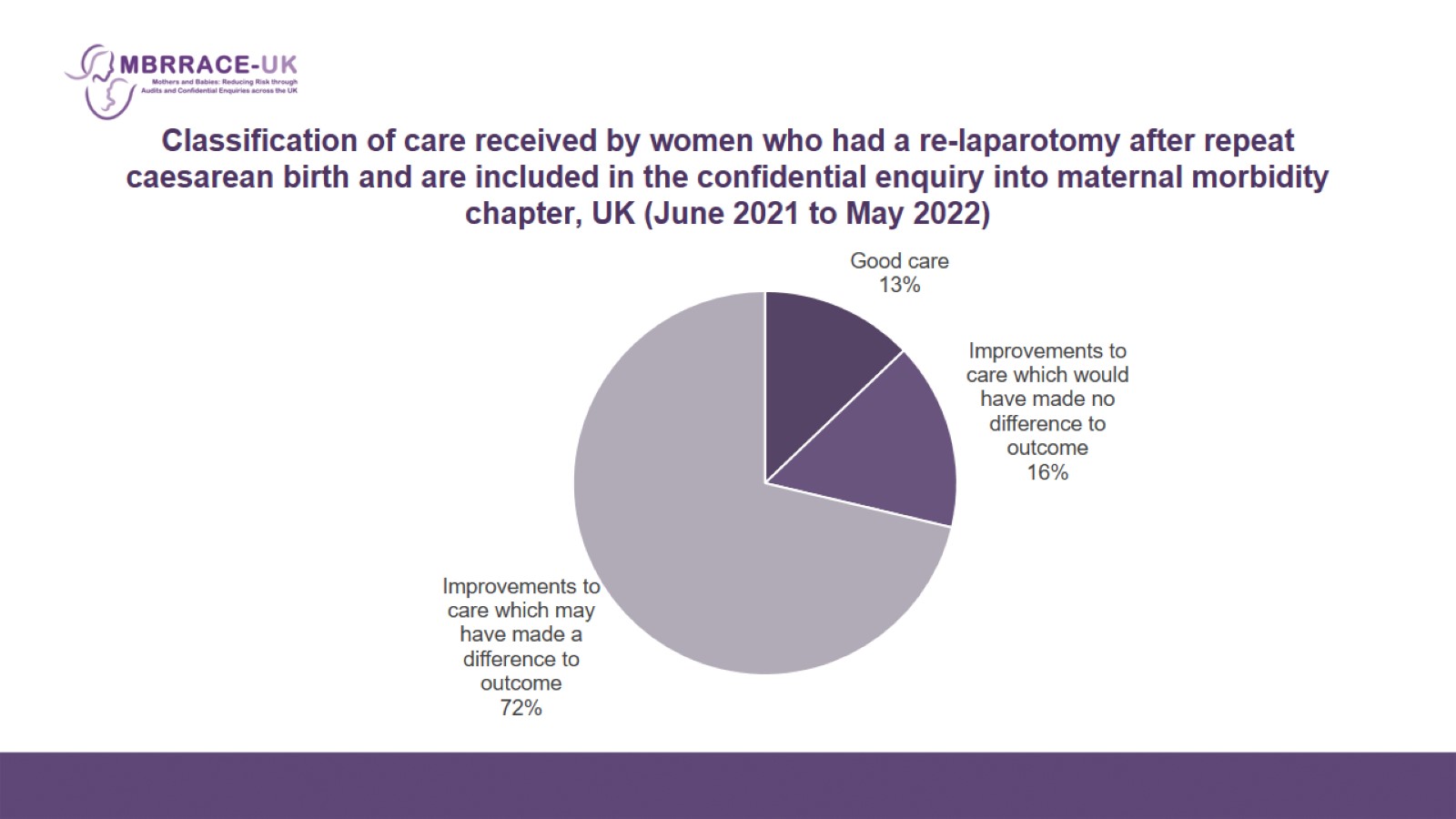 Classification of care received by women who had a re-laparotomy after repeat caesarean birth and are included in the confidential enquiry into maternal morbidity chapter, UK (June 2021 to May 2022)
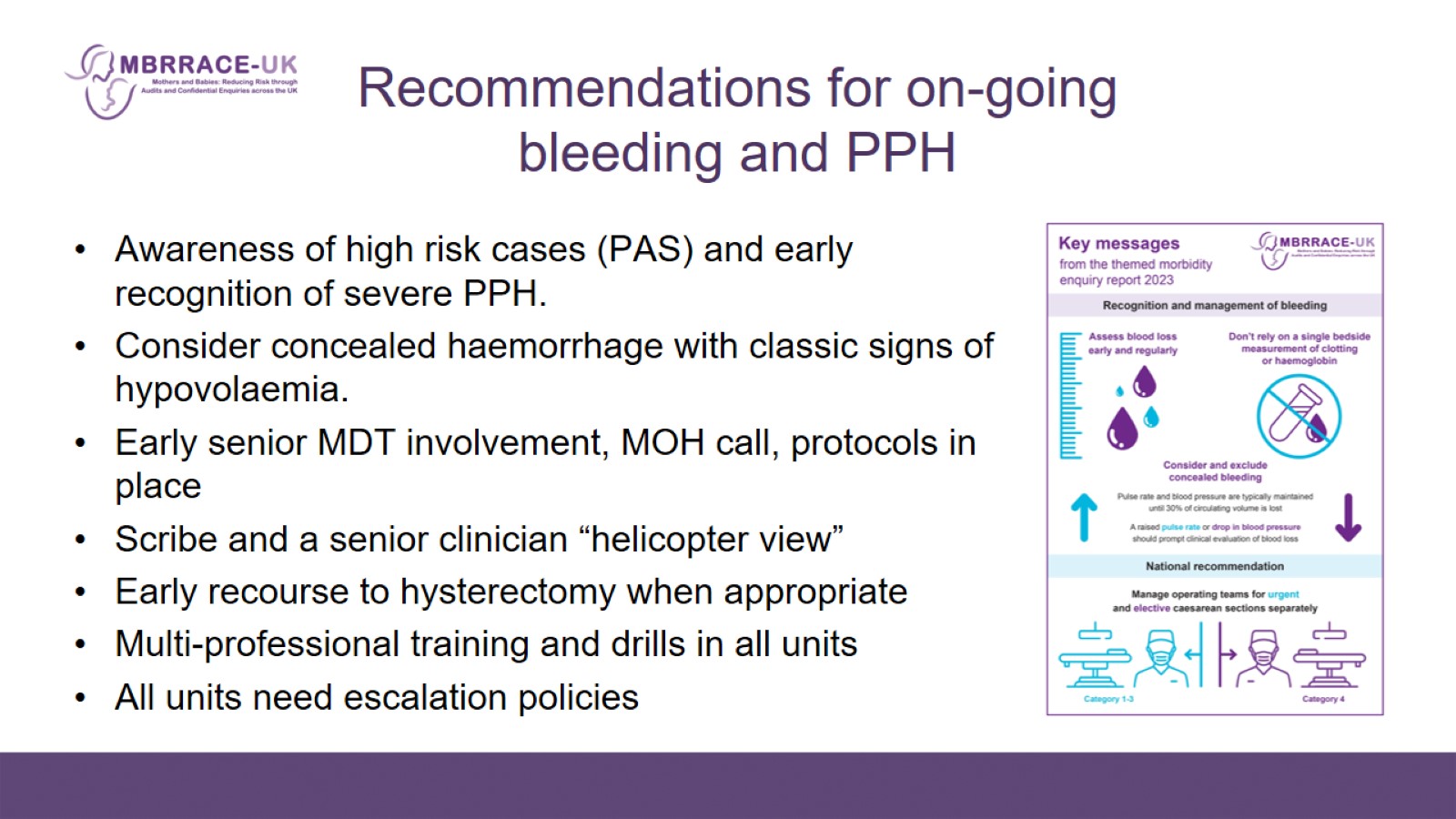 Recommendations for on-going bleeding and PPH